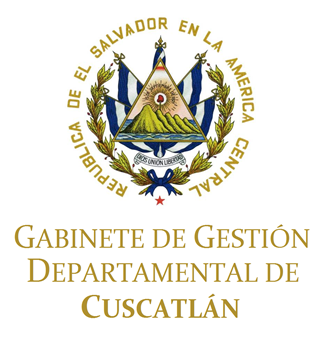 RENDICIÓN DE CUENTAS
Ejercicio 2015-2016
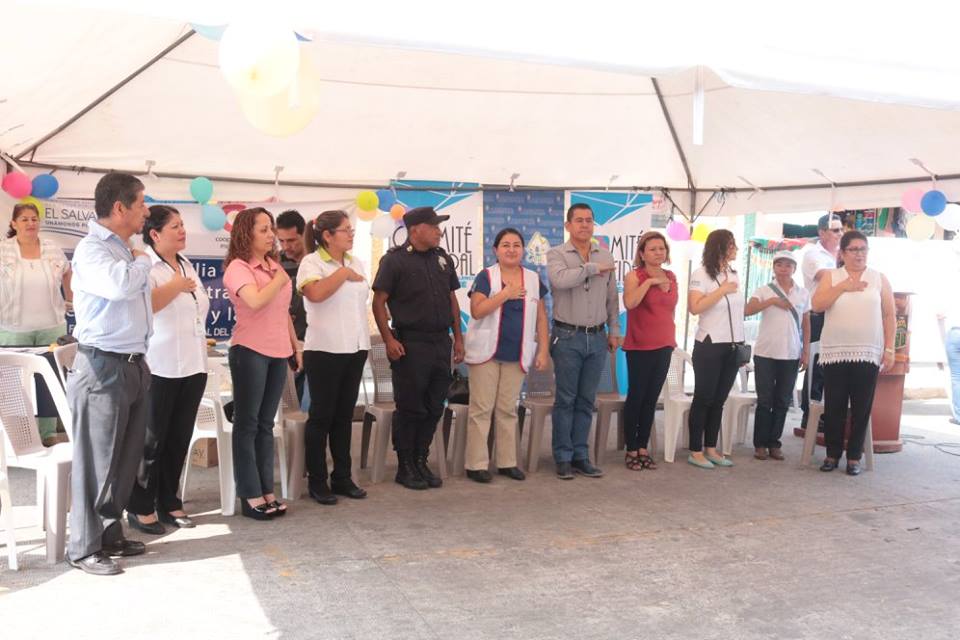 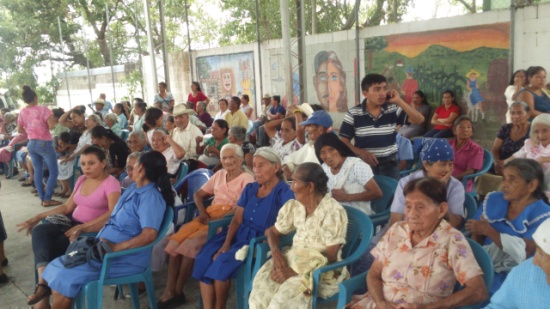 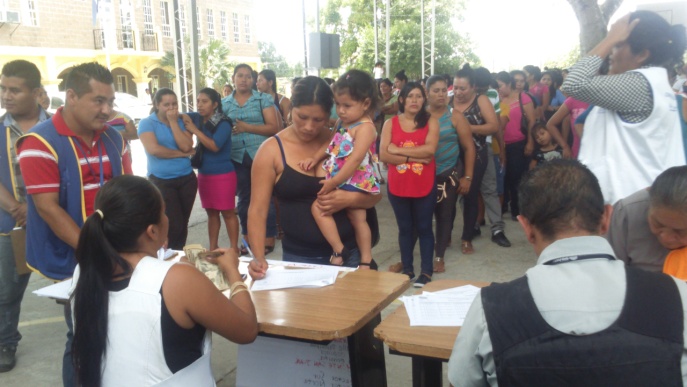 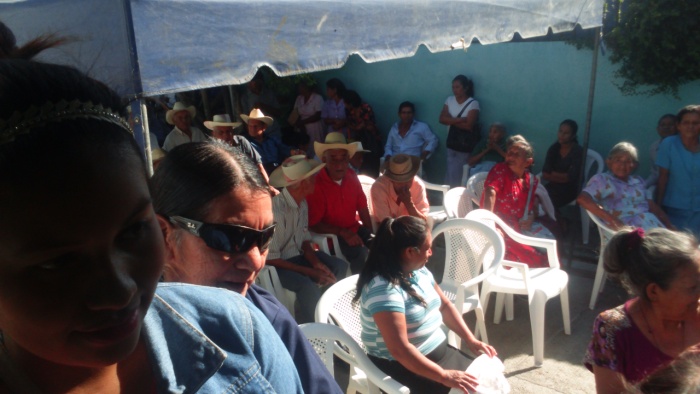 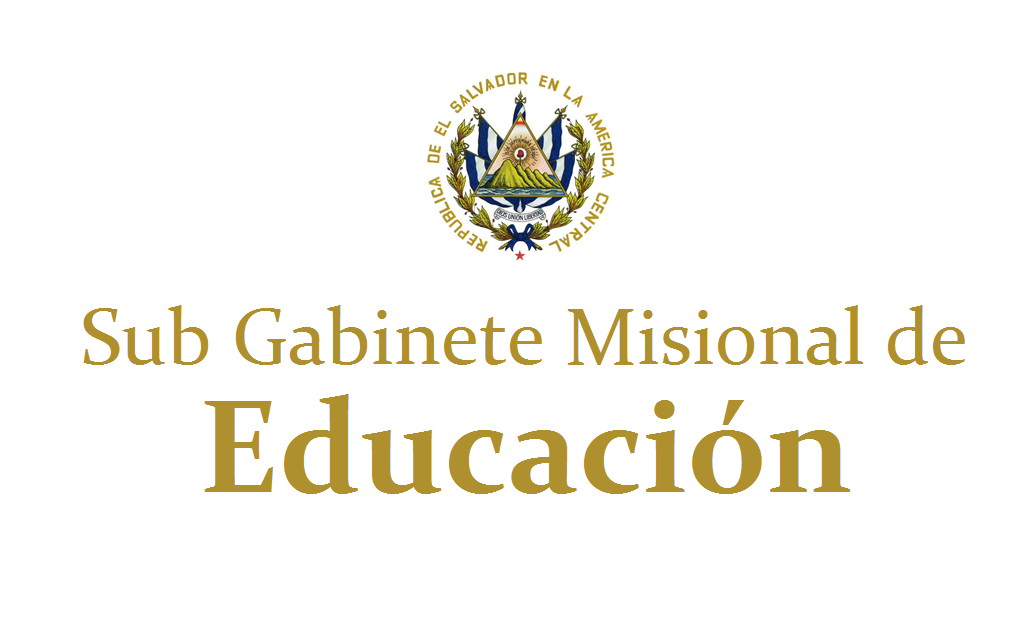 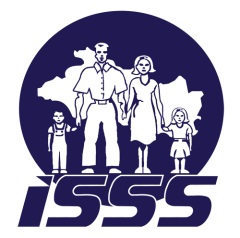 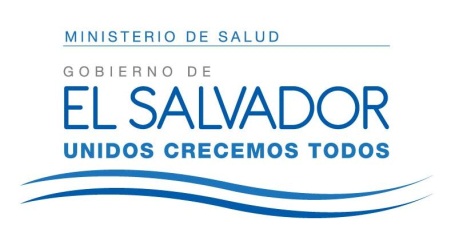 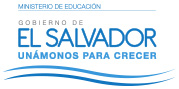 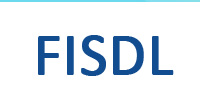 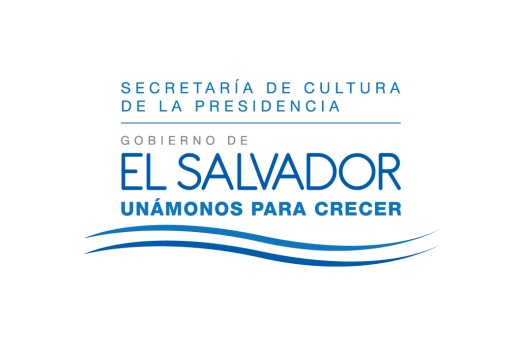 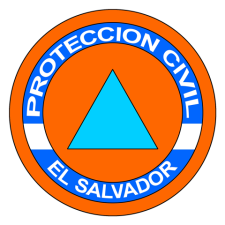 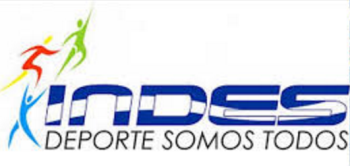 MINISTERIO DE
 EDUCACIÓN
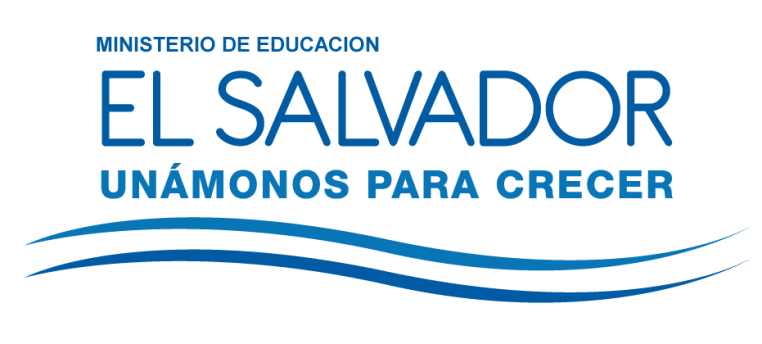 SISTEMA BÁSICO DE SALUD INTEGRAL (SIBASI)
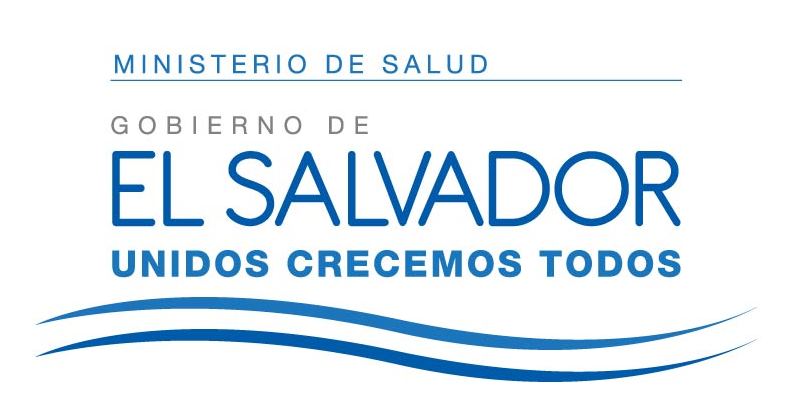 FONDO DE INVERSIÓN SOCIAL PARA EL DESARROLLO LOCAL
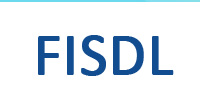 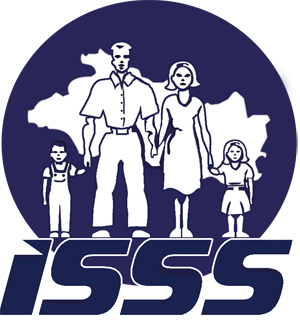 INSTITUTO SALVADOREÑO DEL SEGURO SOCIAL
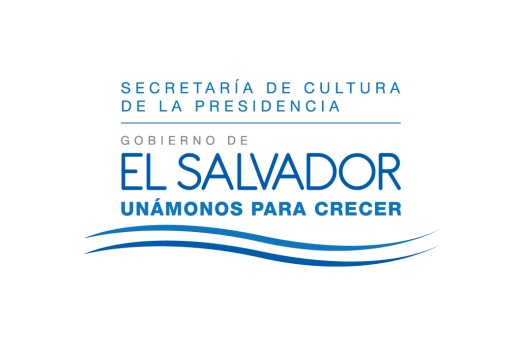 SECRETARÍA DE CULTURA DE LA PRESIDENCIA (SECULTURA)
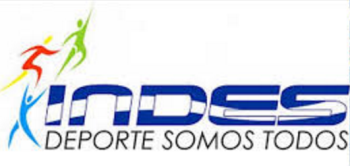 INSTITUTO NACIONAL DE LOS DEPORTES
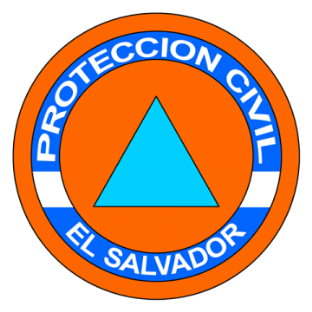 DIRECCIÓN GENERAL DE PROTECCIÓN CIVIL
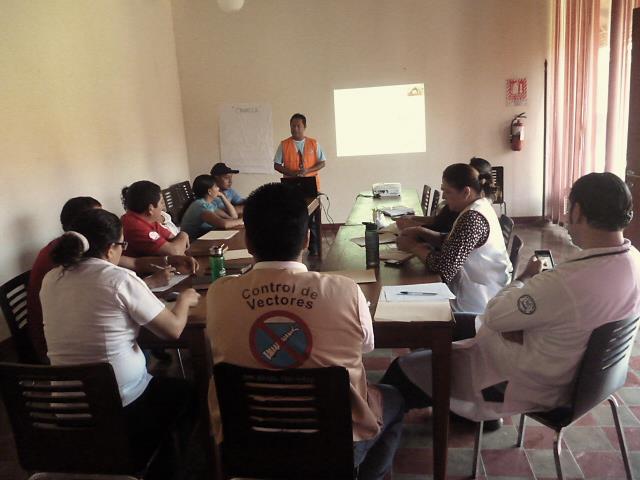 REUNION CON LA COMISION MUNICIPAL DE PROTECCION CIVIL DEL MUNICIPIO DE SUCHITOTO
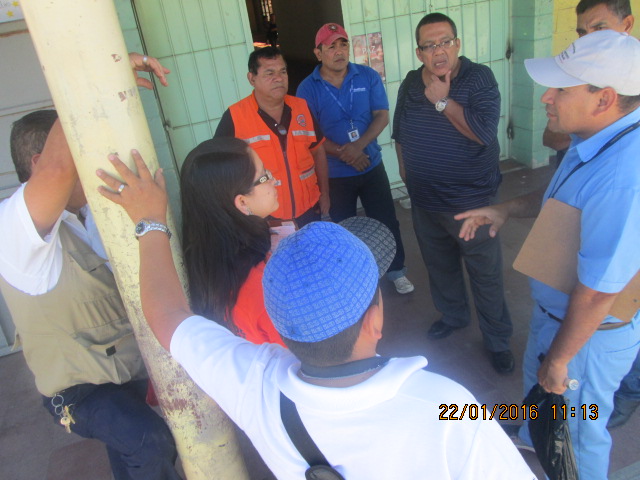 APOYO A COMISION DEPARTAMENTAL DE PROTECCION CIVIL EN  PLAN CONTINGENCIAL DENGUE-CHIK-ZIKA
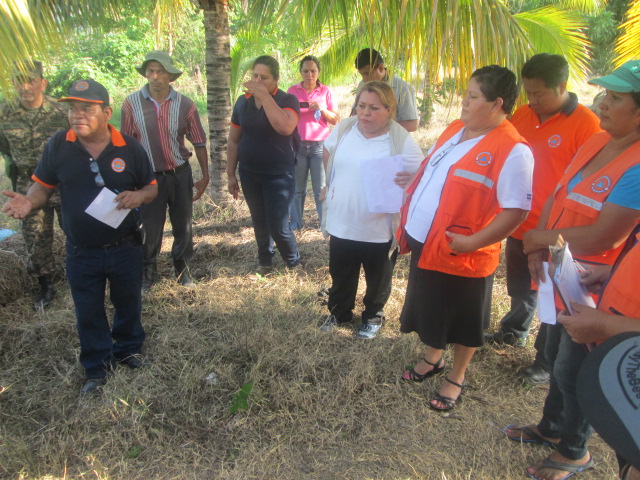 COORDINANDO SIMULACRO CON LA COMISION  MUNICIPAL DE CANDELARIA
HOSPITAL NACIONAL
 “NUESTRA SEÑORA DE FÁTIMA”
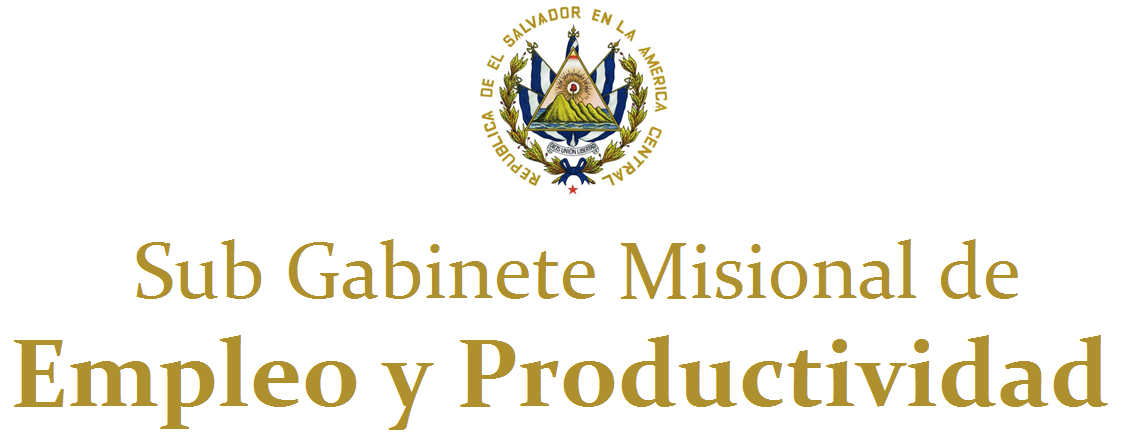 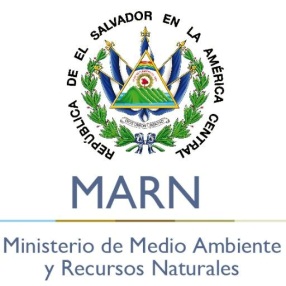 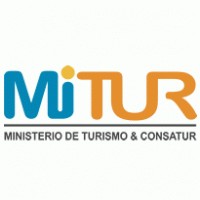 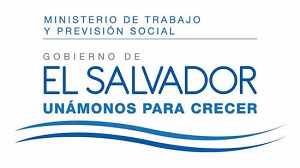 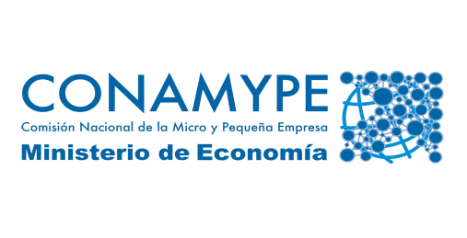 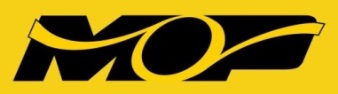 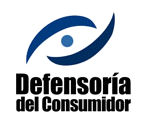 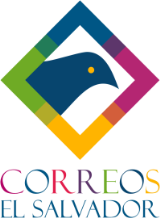 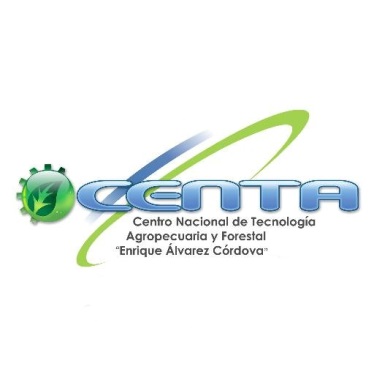 CENADE
Ministerio de Economía
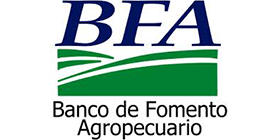 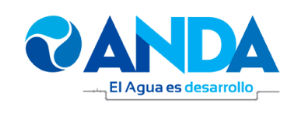 Ministerio de Trabajo y Previsión Social
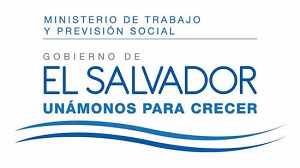 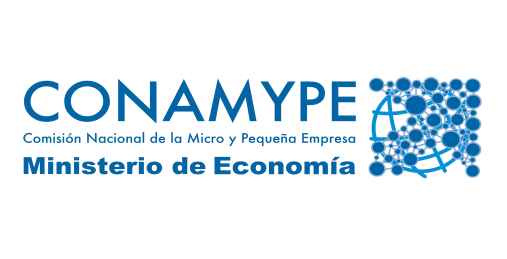 COMISIÓN NACIONAL DE LA MICRO Y PEQUEÑA EMPRESA
FONDO DE INVERSIÓN SOCIAL PARA EL DESARROLLO LOCAL
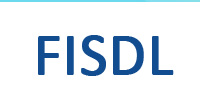 MINISTERIO DE 
OBRAS PÚBLICAS
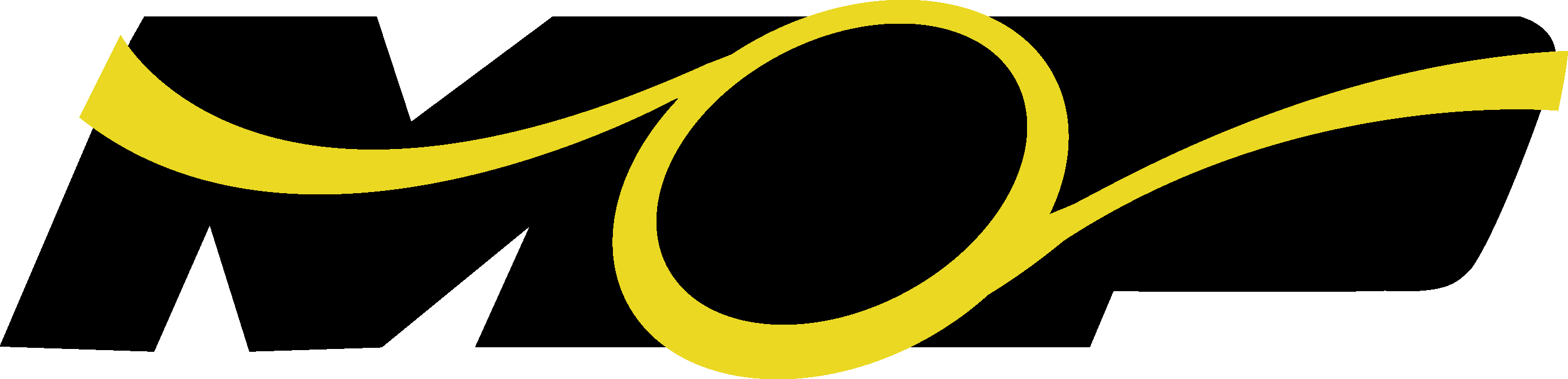 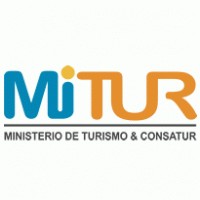 MINISTERIO DE TURISMO / COPRORACIÓN SALVADOREÑA DE TURISMO
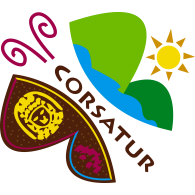 CENTRO NACIONAL DE TECNOLOGÍA AGROPECUARIA Y FORESTAL “ENRIQUE ÁLVAREZ CÓRDOVA”
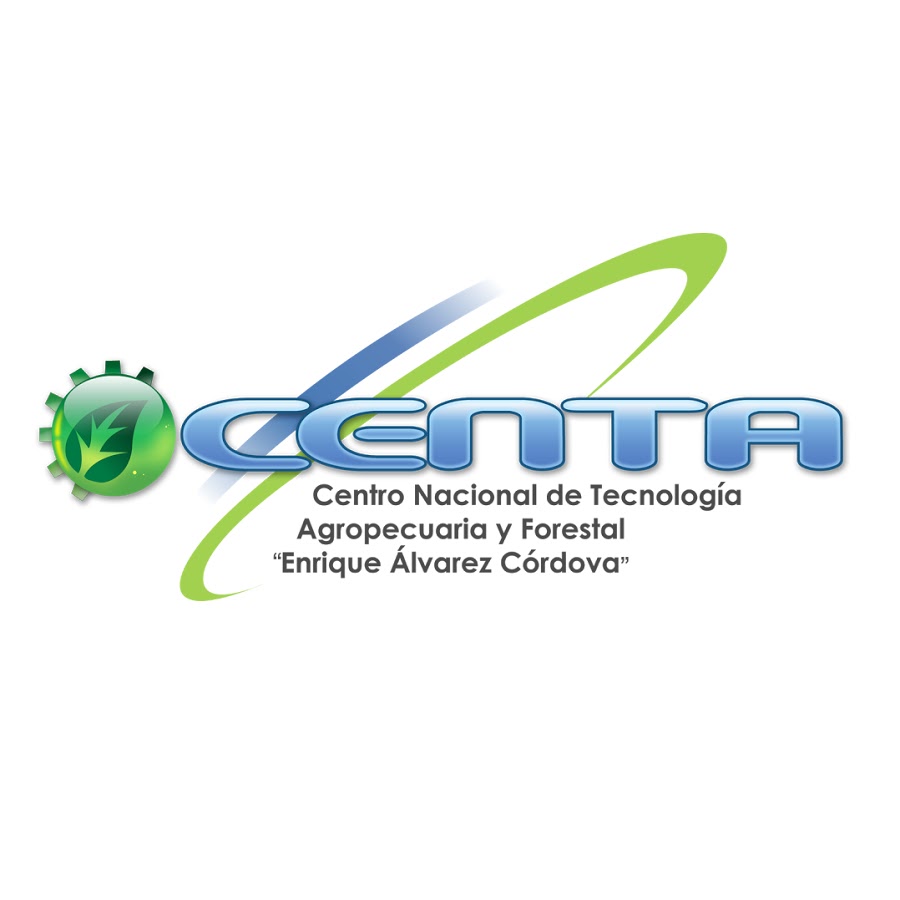 BANCO DE FOMENTO AGROPECUARIO (BFA)
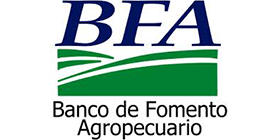 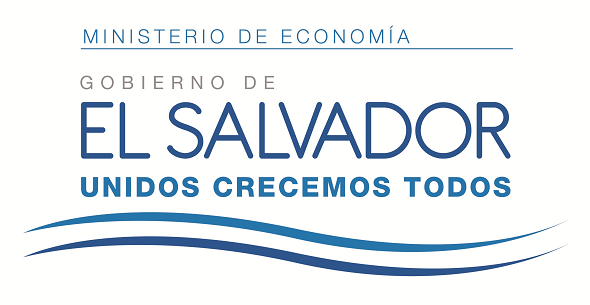 CENTRO NACIONAL DE ATENCIÓN POR DEMANDA
(CENADE)
ADMINISTRACIÓN NACIONAL DE ACUEDUCTOS Y ALCANTARILLADOS
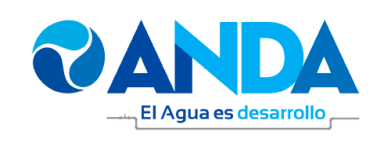 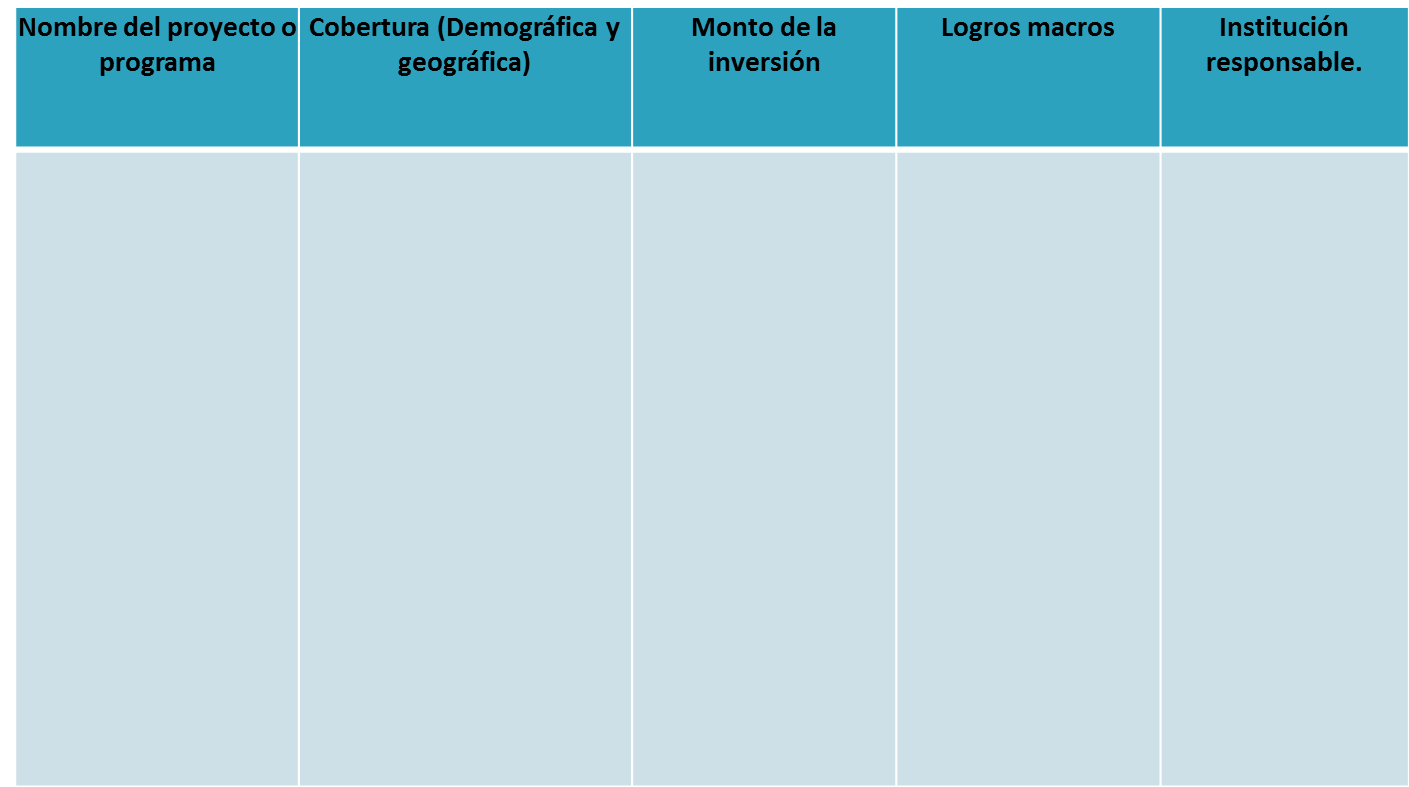 Candelaria,
Santa Cruz Analquito,
San Ramón, 
Cojutepeque,
San Rafael Cedros,
Sta. Cruz Michapa,
Suchitoto,
San Bartolomé Perulapía,
San Pedro Perulapan
Programa de Monitoreo y Seguimiento a la Calidad de Agua en Redes de Distribución.
Proveer de Agua Potable con calidad
$ 300,000.00
ANDA
Programa de Monitoreo y Seguimiento de las Descargas alcantarillado, de las Cuerpos Receptores.



Programa de Mantenimiento preventivo y correctivo de Sistemas Electromecánicos
Cojutepeque.
San Rafael Cedros, 
San Bartolomé Perulapía, Suchitoto,
Identificación de calidad del Agua Residual al cuerpo receptor
ANDA
$ 5,000.00
Candelaria.
Sana Cruz Analquito,
San Ramón,
Cojutepeque
San Rafael Cedros
 Santa Cruz Michapa
Suchitoto
Mayor eficiencia en mantenimiento preventivo
$ 350,000.00
ANDA
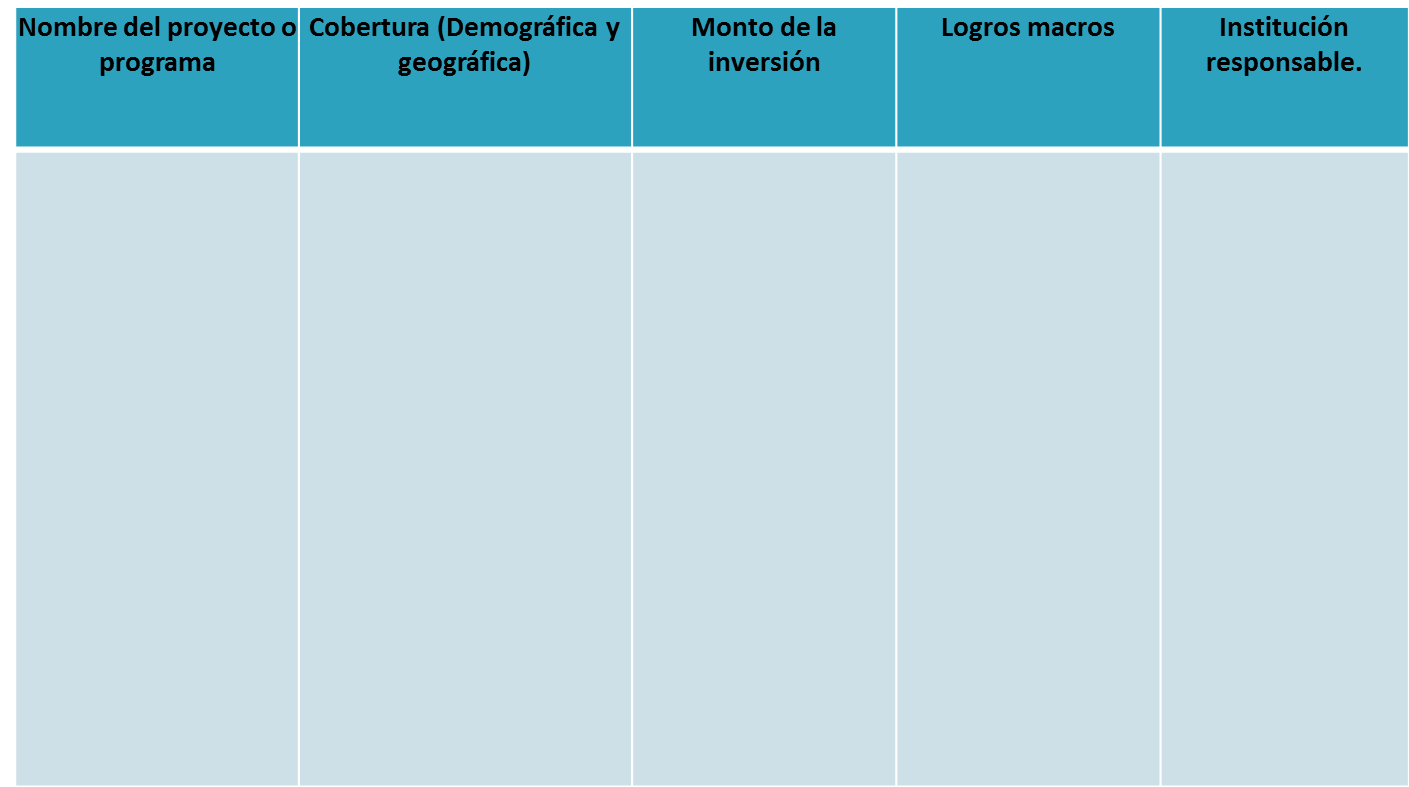 $ 420,956.19
Proyectos comunidades
Comunidad Los Naranjos Sector 8
Mayor tiempo de respuesta a  solicitudes de comunidades
ANDA
Comunidad La Esperanza
Comunidad El Progreso
Barrio El Calvario
Comunidad El Copinol Fase II
Candelaria,
Santa Cruz Analquito,
San Ramón, 
Cojutepeque,
San Rafael Cedros,
Sta. Cruz Michapa,
Suchitoto,
San Bartolomé Perulapía,
San Pedro Perulapan
Programa de Mantenimiento preventivo y correctivo en Redes de Distribución Agua Potable, Colectores de Alcantarillado Sanitario
Se beneficiaron a 26, 489 familias es decir 132,445 habitantes del Departamento de Cuscatlán
$ 112,130.04
ANDA
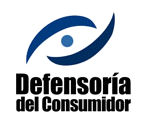 DEFENSORÍA DEL CONSUMIDOR
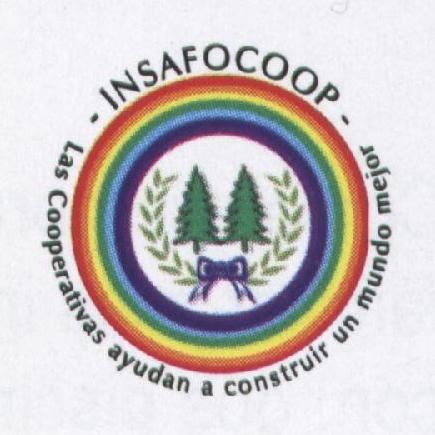 INSTITUTO SALVADOREÑO DE FOMENTO COOPERATIVO
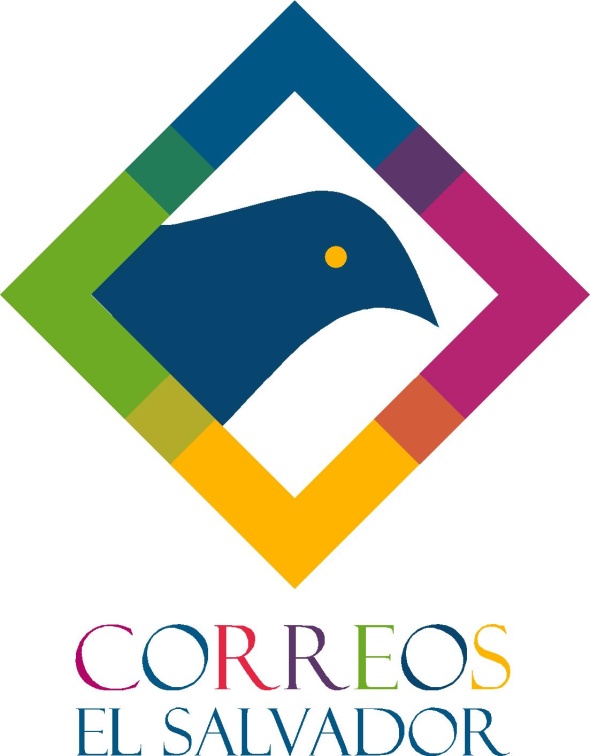 CORREOS DE EL SALVADOR
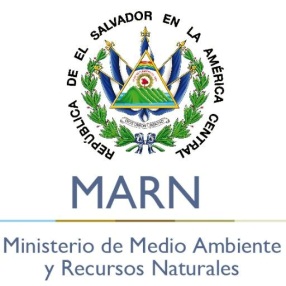 MINISTERIO DE MEDIO AMBIENTE Y RECURSOS NATURALES
CENTRO NACIONAL DE REGISTROS
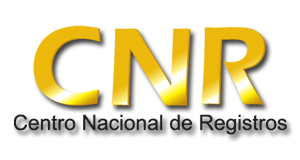 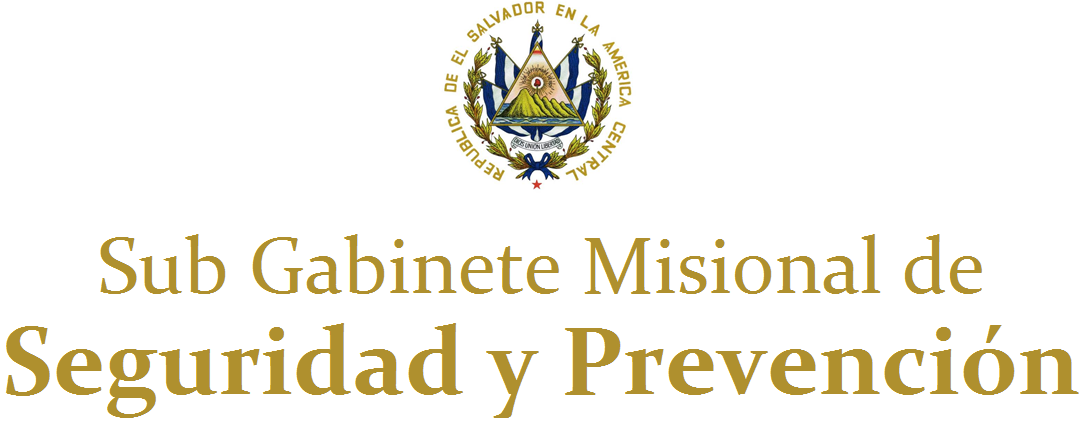 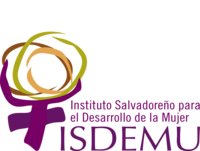 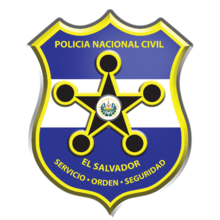 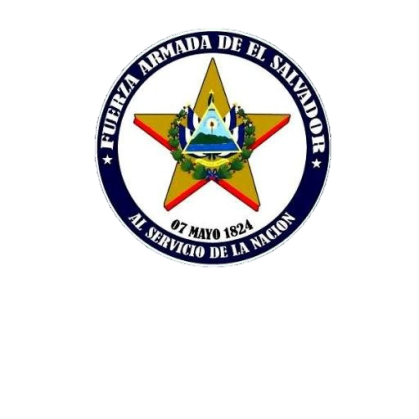 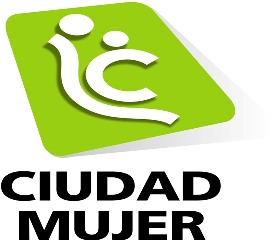 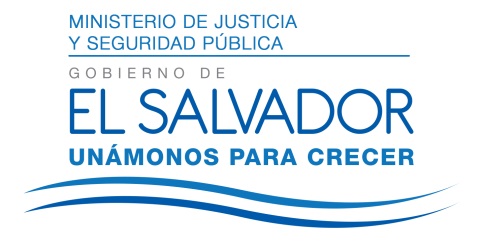 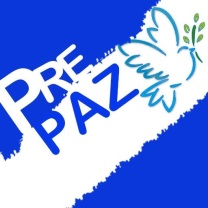 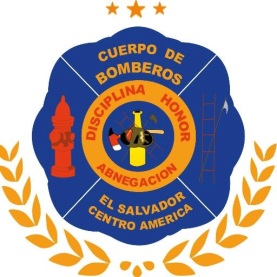 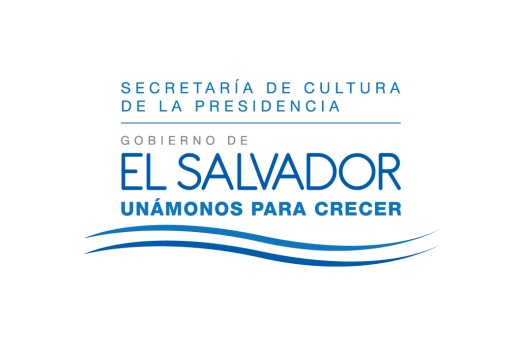 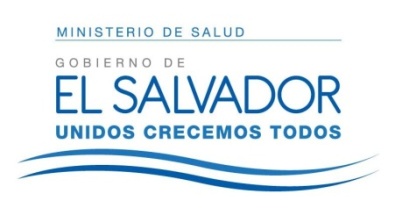 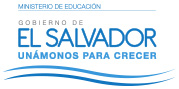 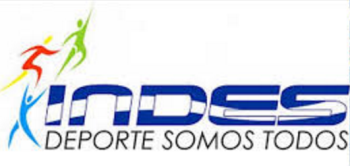 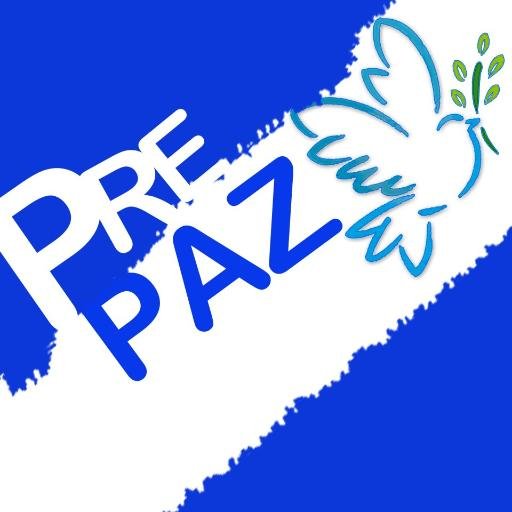 DIRECCIÓN DE PREVENCIÓN SOCIAL DE LA VIOLENCIA Y CULTURA DE PAZ
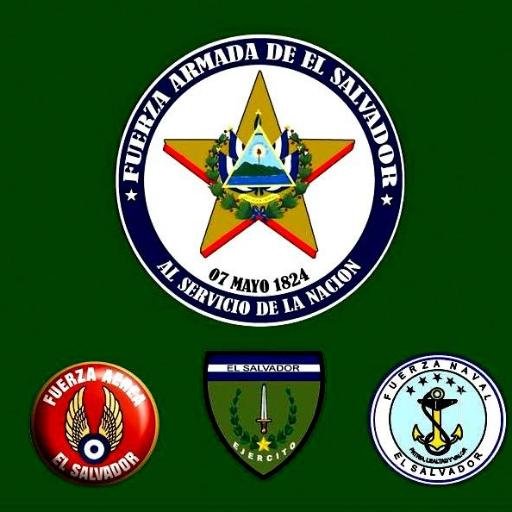 DESTACAMENTO MILITAR NÚMERO CINCO
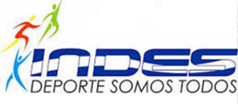 INSTITUTO NACIONAL 
DE LOS DEPORTES
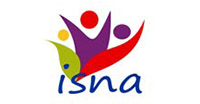 INSTITUTO DE PROTECCIÓN INTEGRAL DE LA NIÑEZ Y LA ADOLESCENCIA
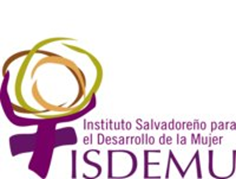 INSTITUTO SALVADOREÑO PARA EL DESARROLLO DE LA MUJER
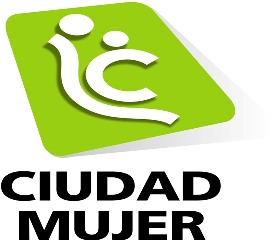 CIUDAD MUJER
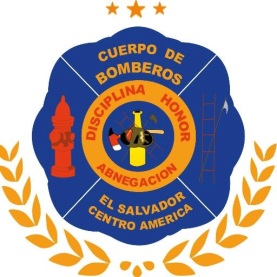 BOMBEROS DE EL SALVADOR
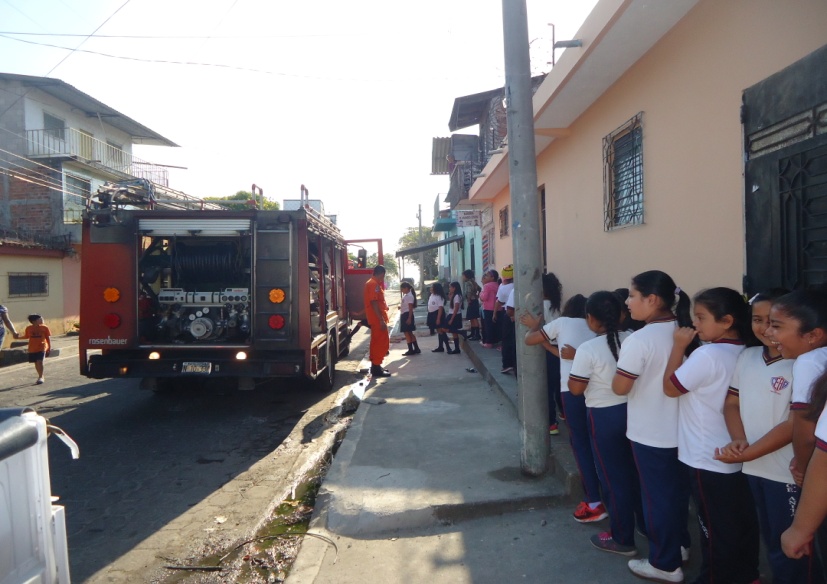 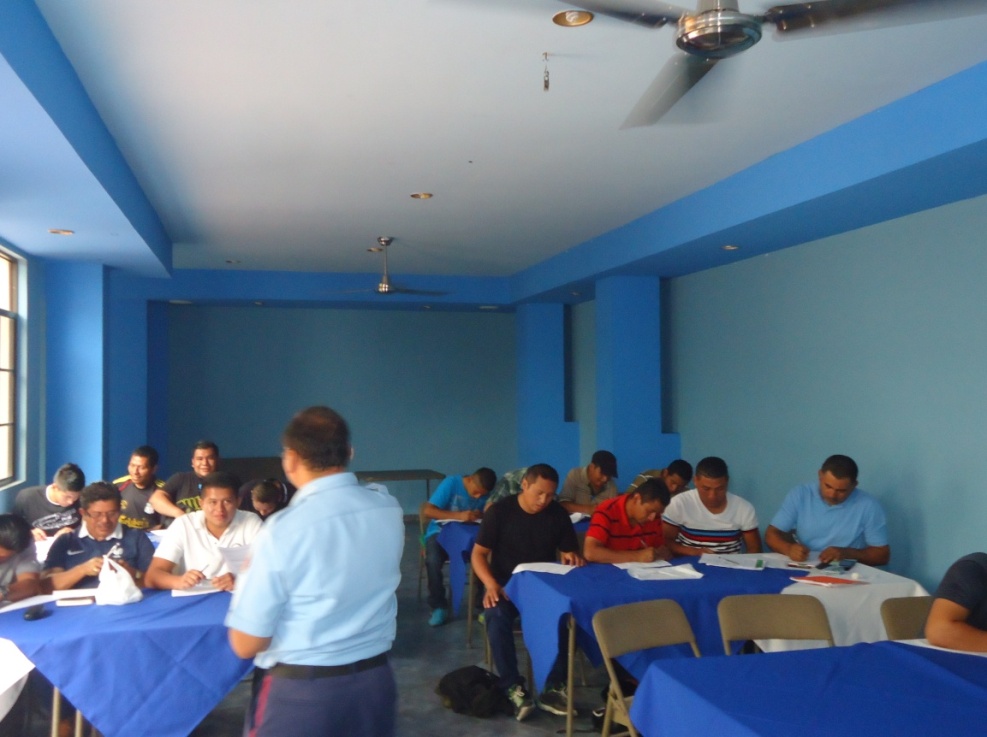 CAPACITACIÓN A LAS SEÑORAS Y SEÑORES QUE VENDEN PRODUCTOS PIROTECNICOS
CAPACITACIÓN A NIÑOS Y NIÑAS DE LOS CENTROS ESCOLARES, CON EL PROGRAMA “PROTEJAMOS LA FAMILIA”.
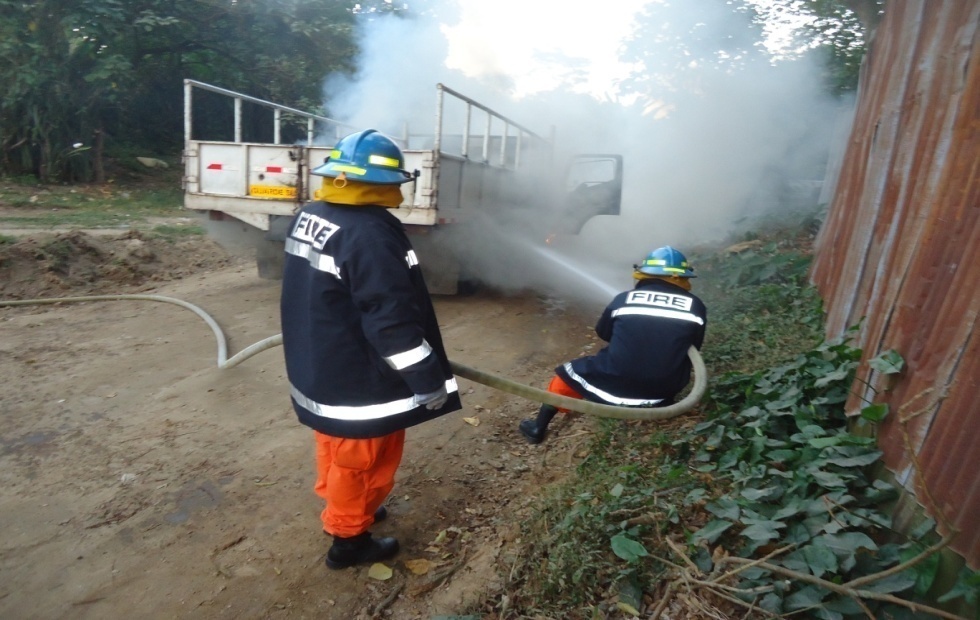 BOMBEROS TRABAJANDO POR LA COMUNIDAD
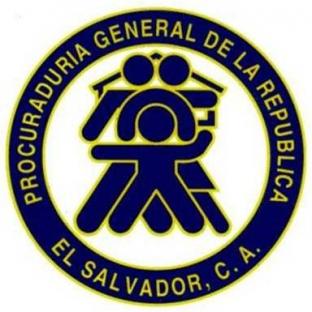 UNIDAD DE GÉNERO / PROCURADURÍA GENERAL DE LA REPÚBLICA (PGR)
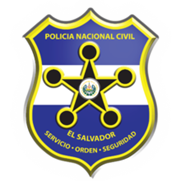 POLICÍA NACIONAL CIVIL
EN EL PROGRAMA FILOSOFÍA DE POLICÍA COMUNITARIA	PROYECTO PREVENCIÓN DE VIOLENCIA
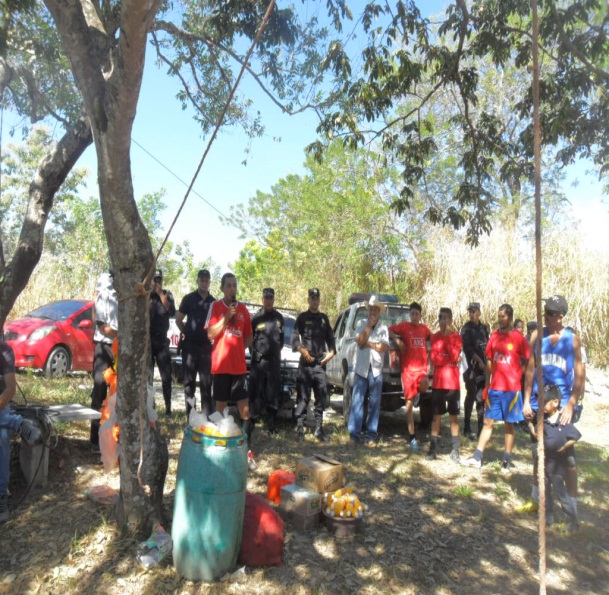 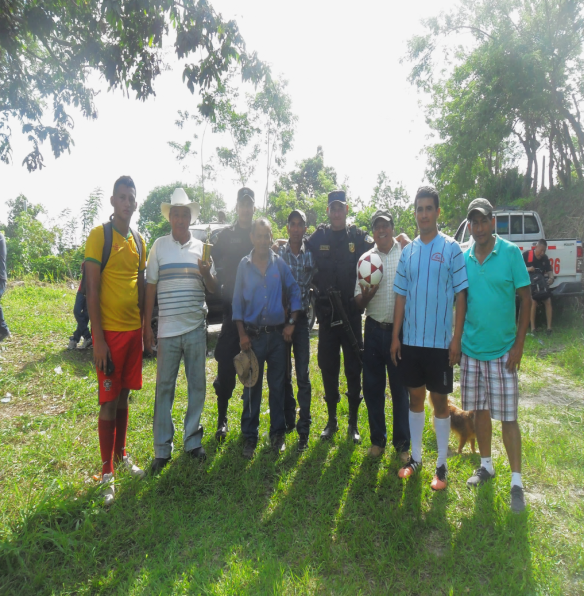 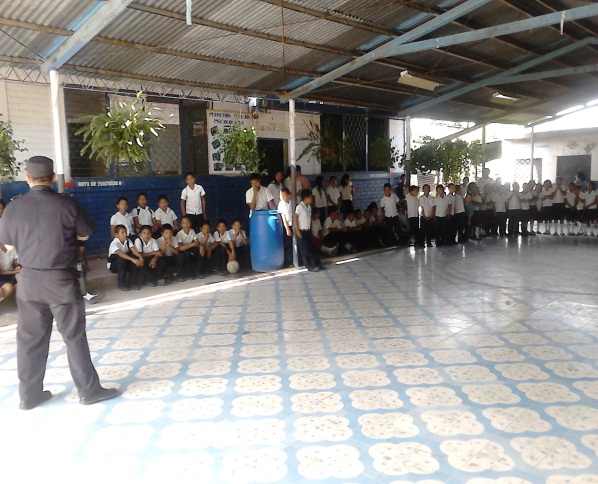 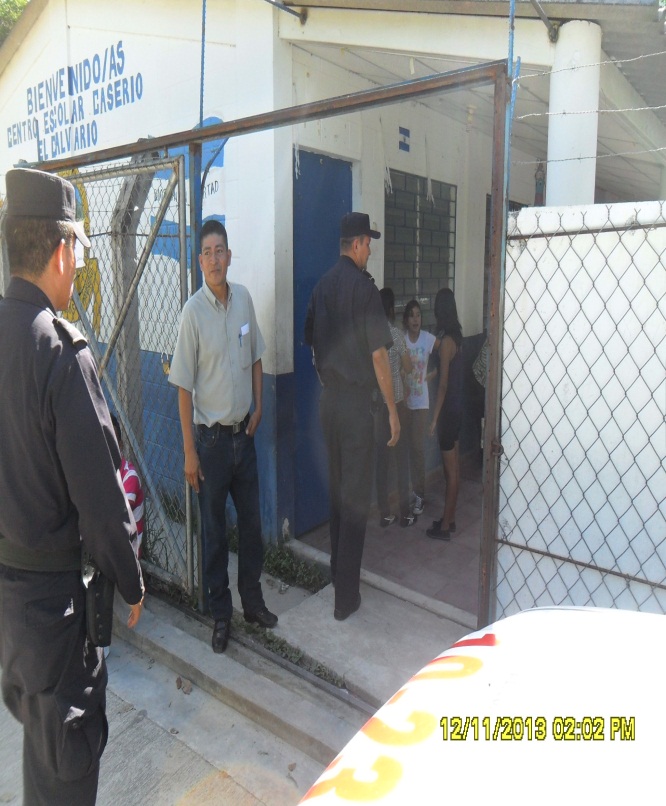 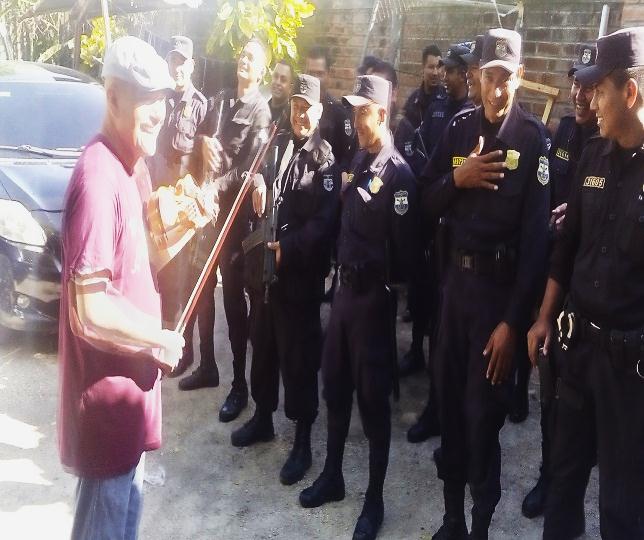 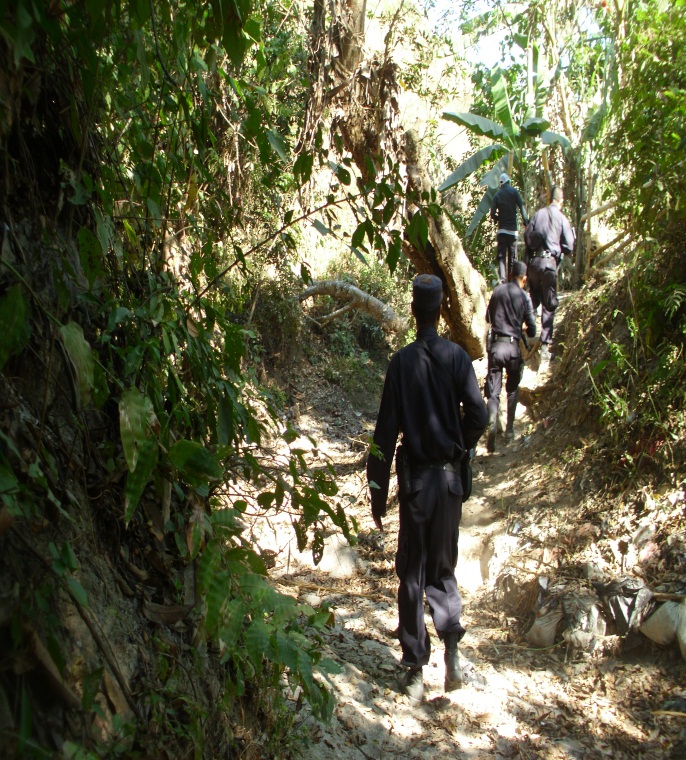 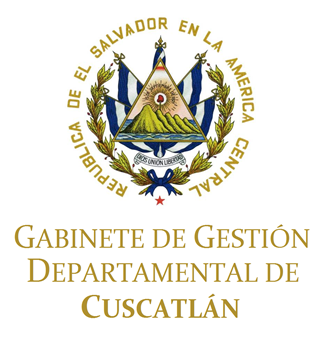 Coordinación de Gabinete
GOBERNACIÓN POLÍTICA DEPARTAMENTAL DE CUSCATLÁN
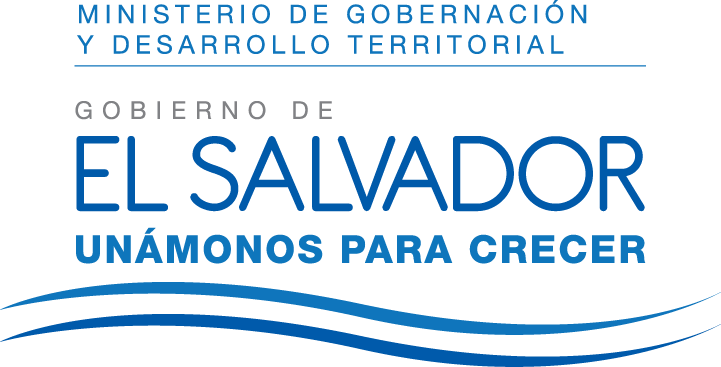 GESTIÓN TERRITORIALDel periodo de mayo de 2015 a junio de 2016, se han realizado 12 jornadas de trabajo , contando con la participación de los  representantes sociales de los 16  municipios del Departamento , con el fin de la territorialización de las políticas públicas .
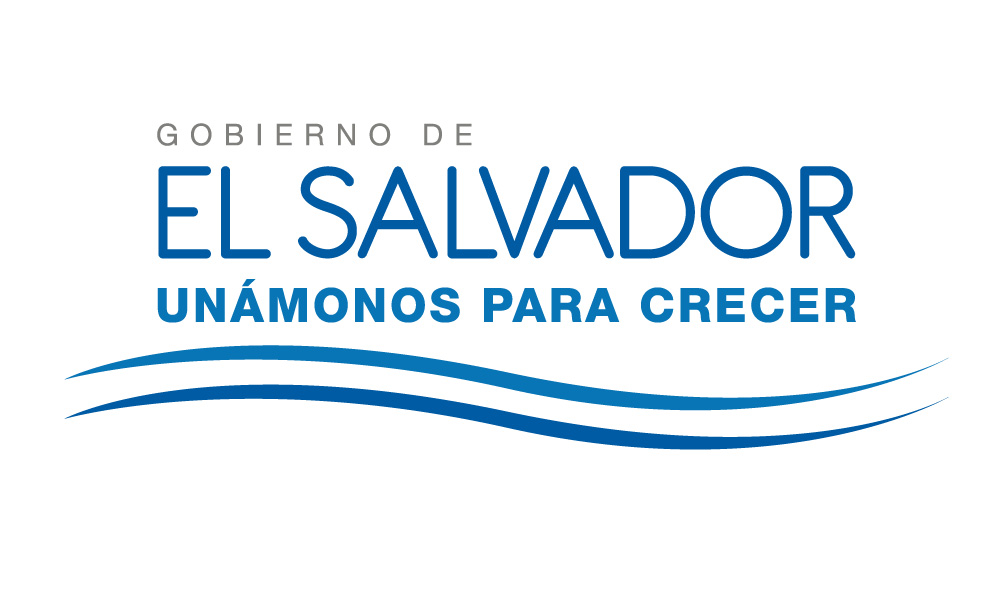